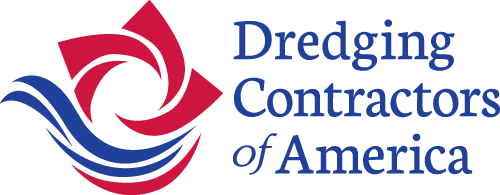 Dredging Industry National Waterways Conference
Richard Balzano, CEO
rbalzano@dredgingcontractors.orgSeptember 23, 2021
What We Do
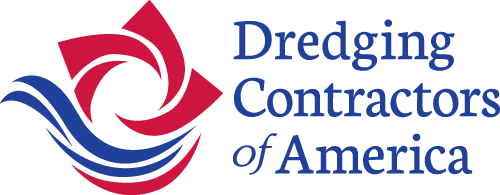 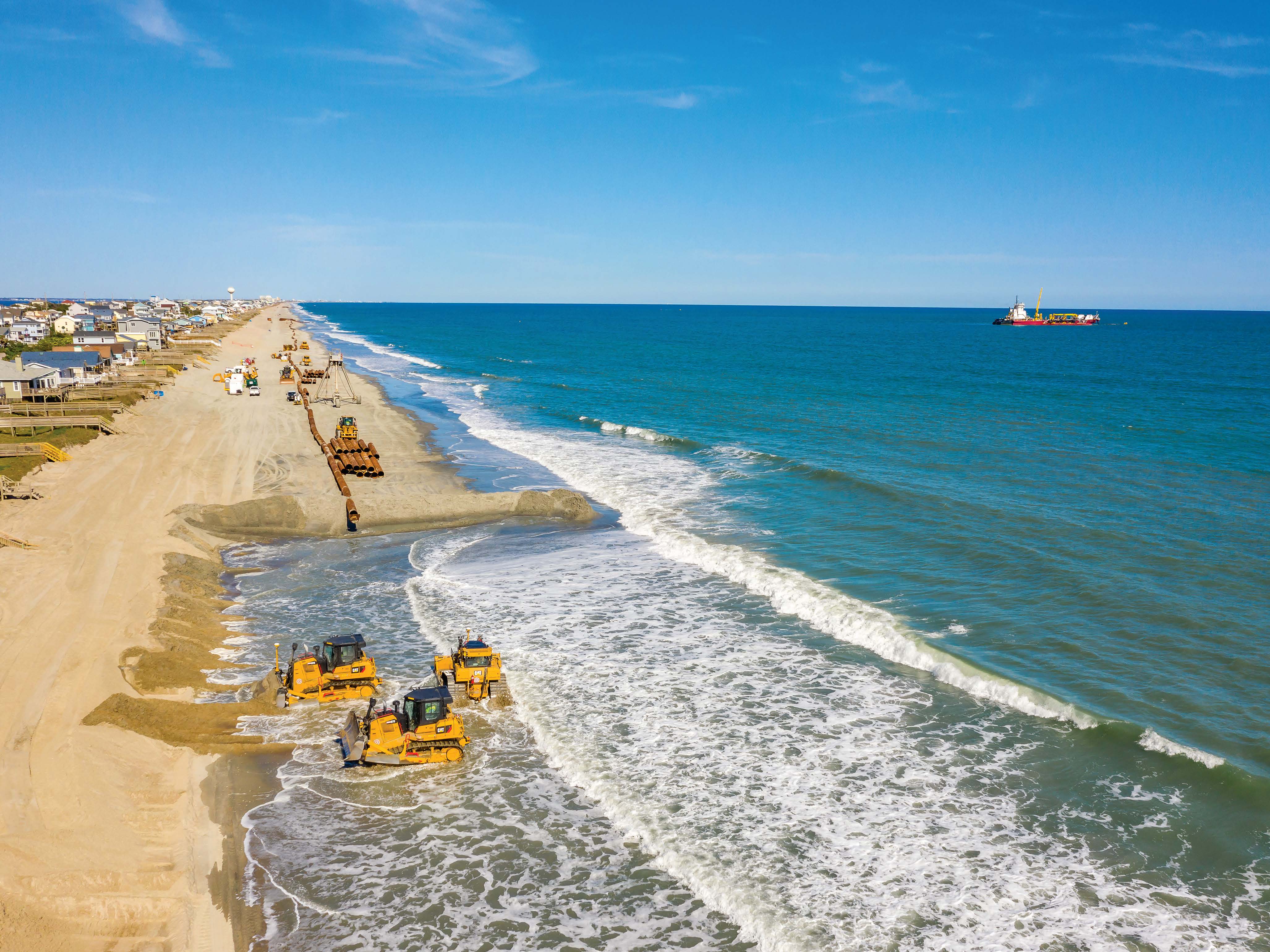 Maintenance dredging of channels, berths and turning basins
Deeping and widening projects
Beach and wetland reclamation
Erosion deposits removal and repair
Subsurface mining
Marine construction
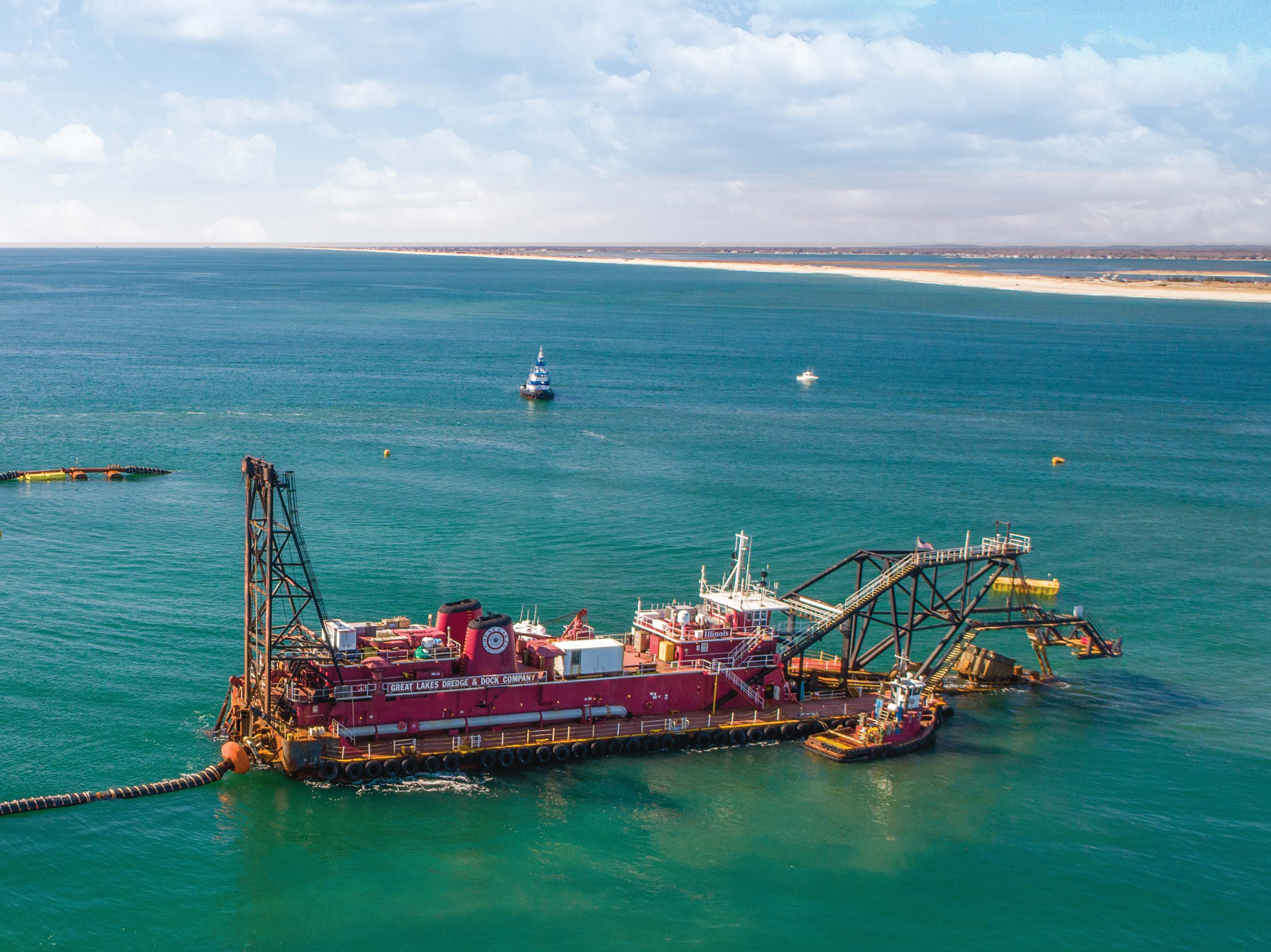 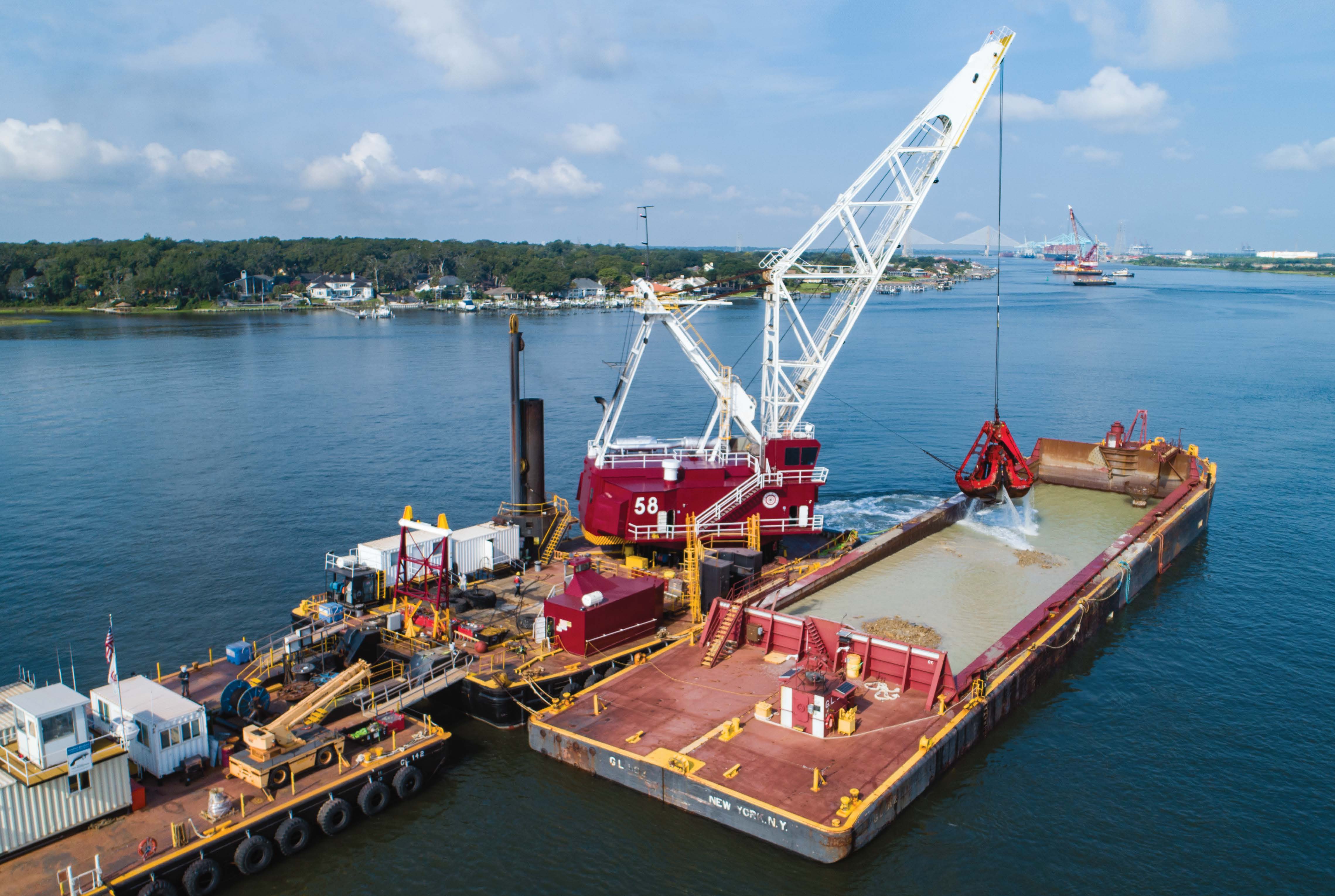 1
Our Priorities
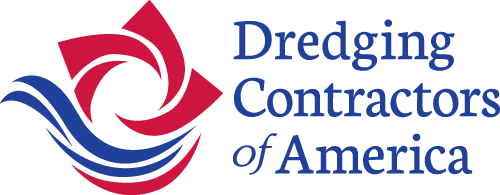 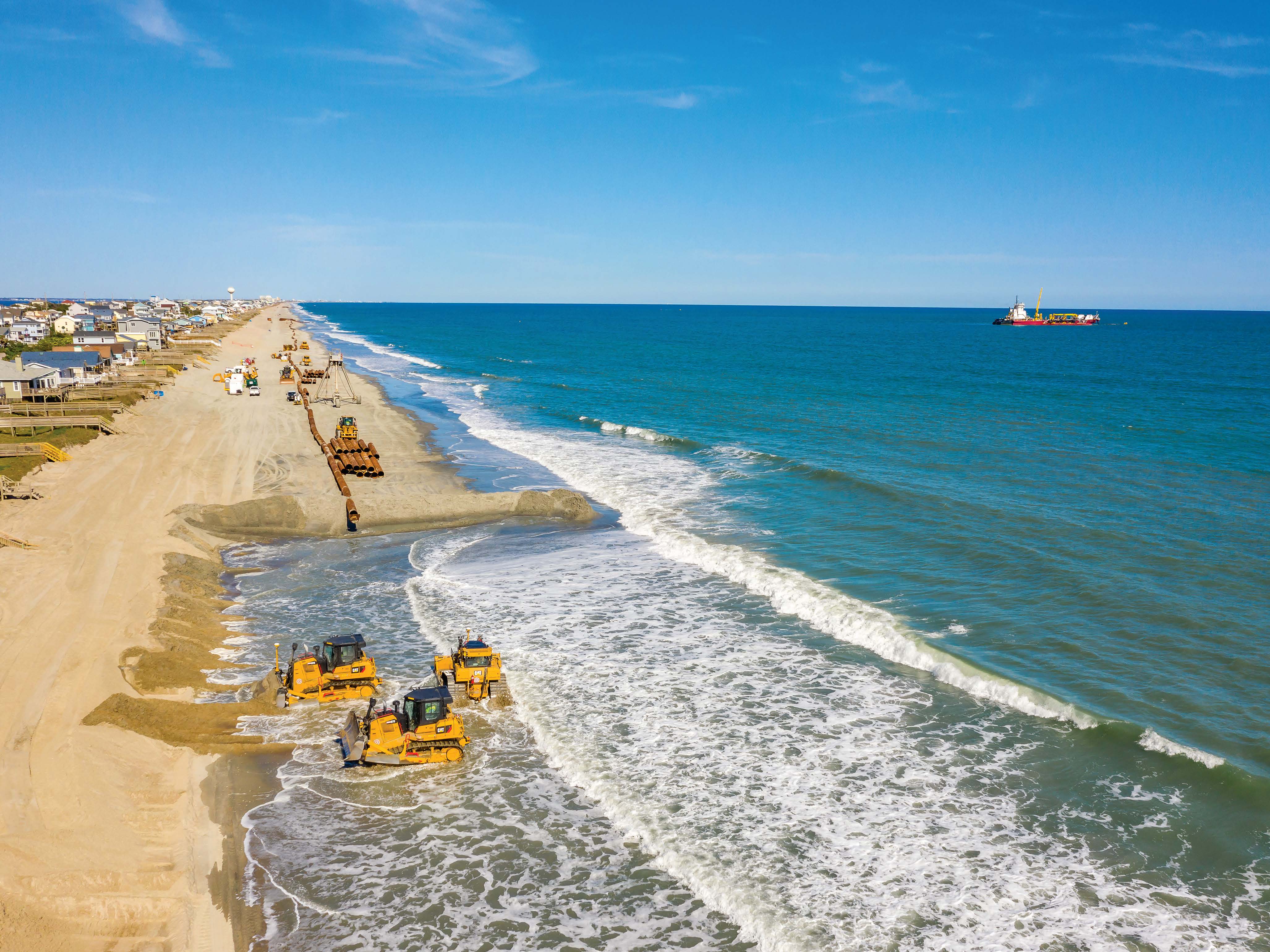 The parentship between the Dredging Industry and USACE is critically important.
Together we keep the waterways open 
Keep the National Economy Moving 
Protect National Security
We help our Ports and waterways grow and compete in todays ever competitive global economy.
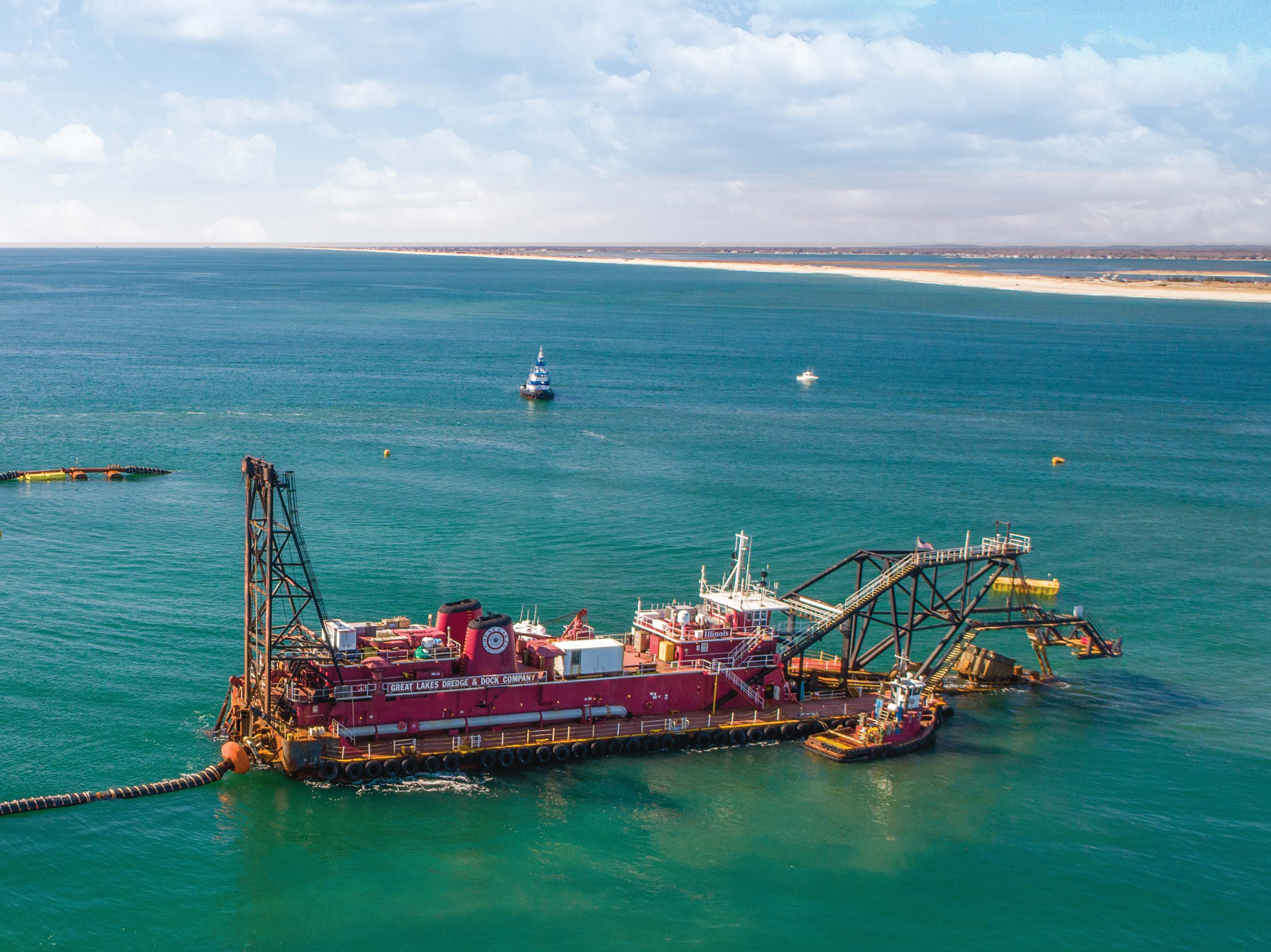 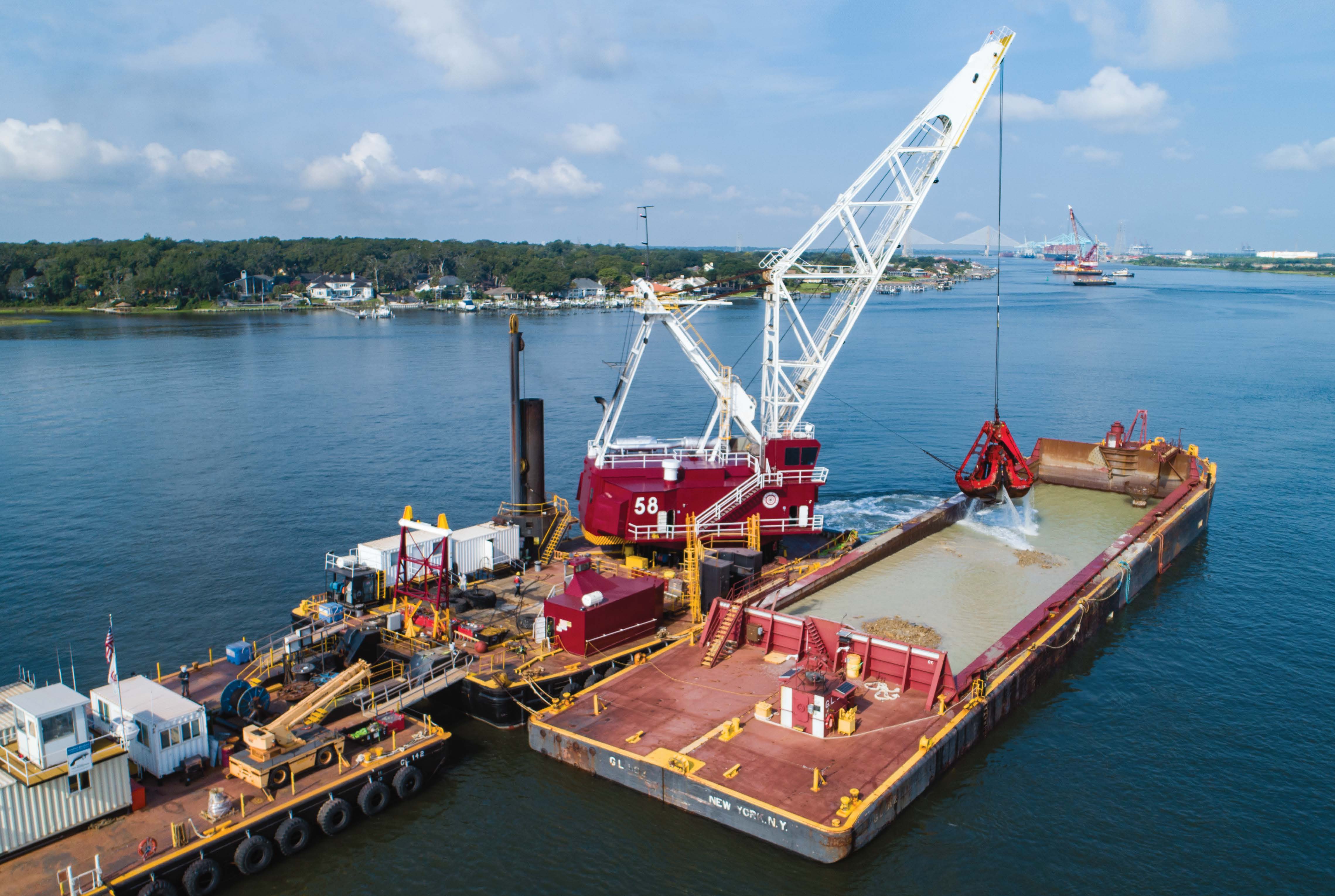 Coordinate and communicate with our customers:
“We are stronger when we work together!”
2
Challenges
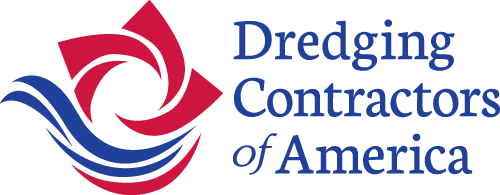 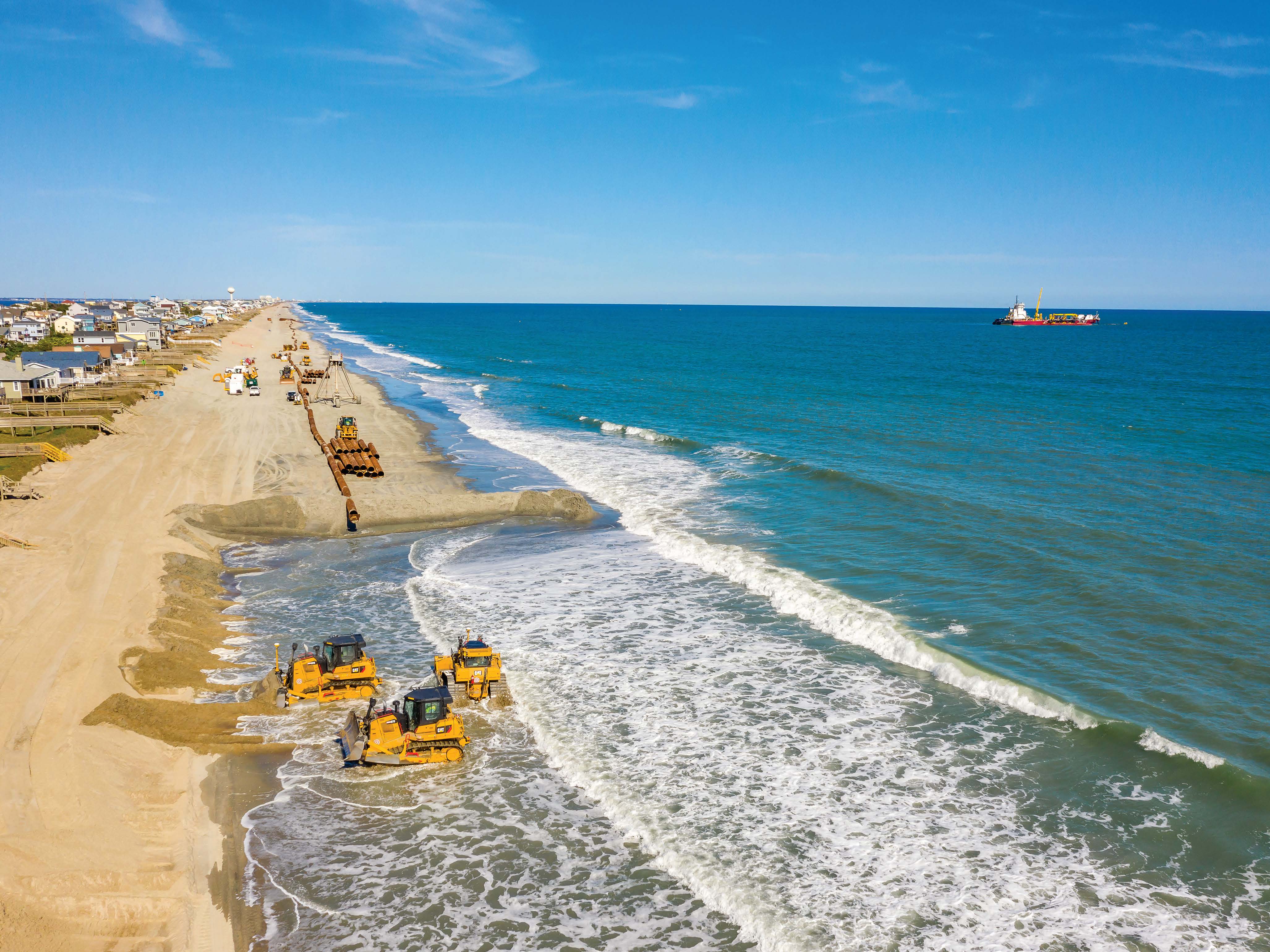 Keeping the Government and Industry equations balanced:
Because Industry is investing 
Marketplace is growing & showing stability
Industry investing w/out a contract in hand, not normal for maritime industry
These are long-term 30–50-yr. investments
Plan and coordinate w/ USACE and stakeholders as additional funding becomes available (HMTF, Infrastructure Bill, Federal Budget):
How is it going to be spent, on which project, over what period?
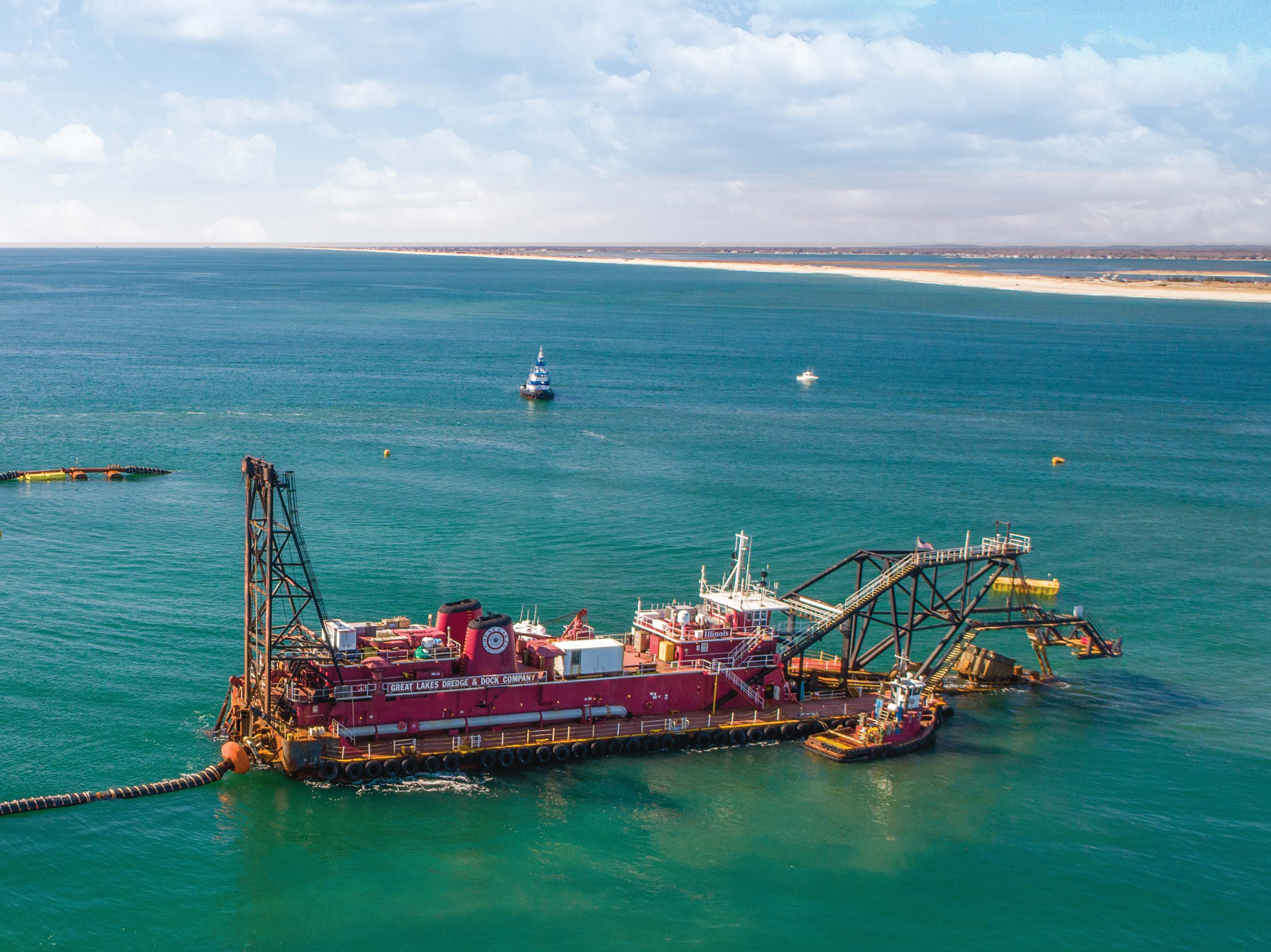 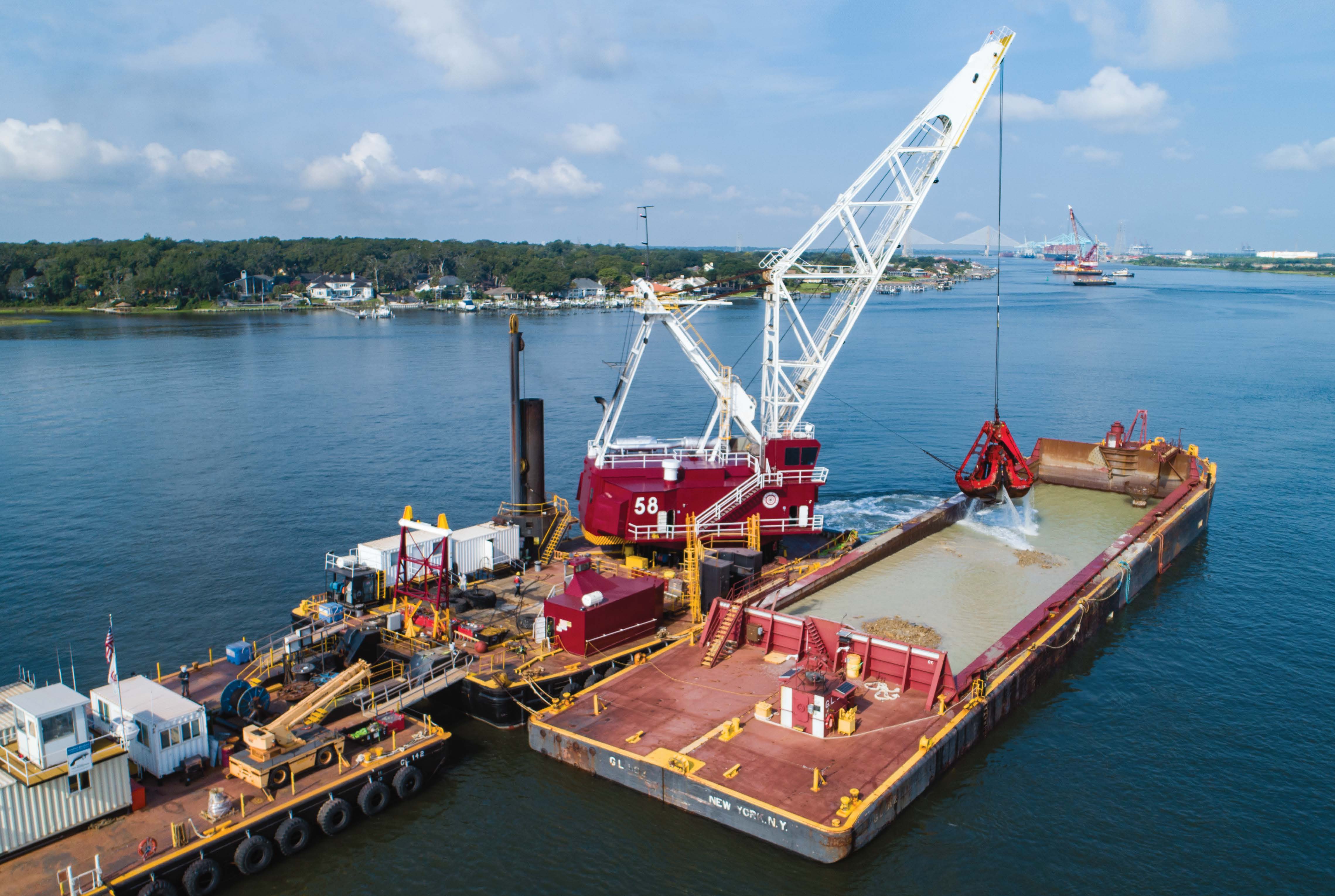 3
Challenges, continued
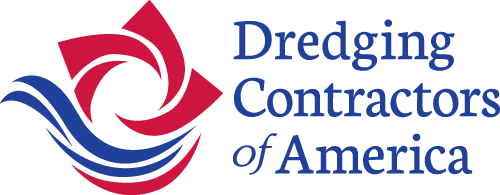 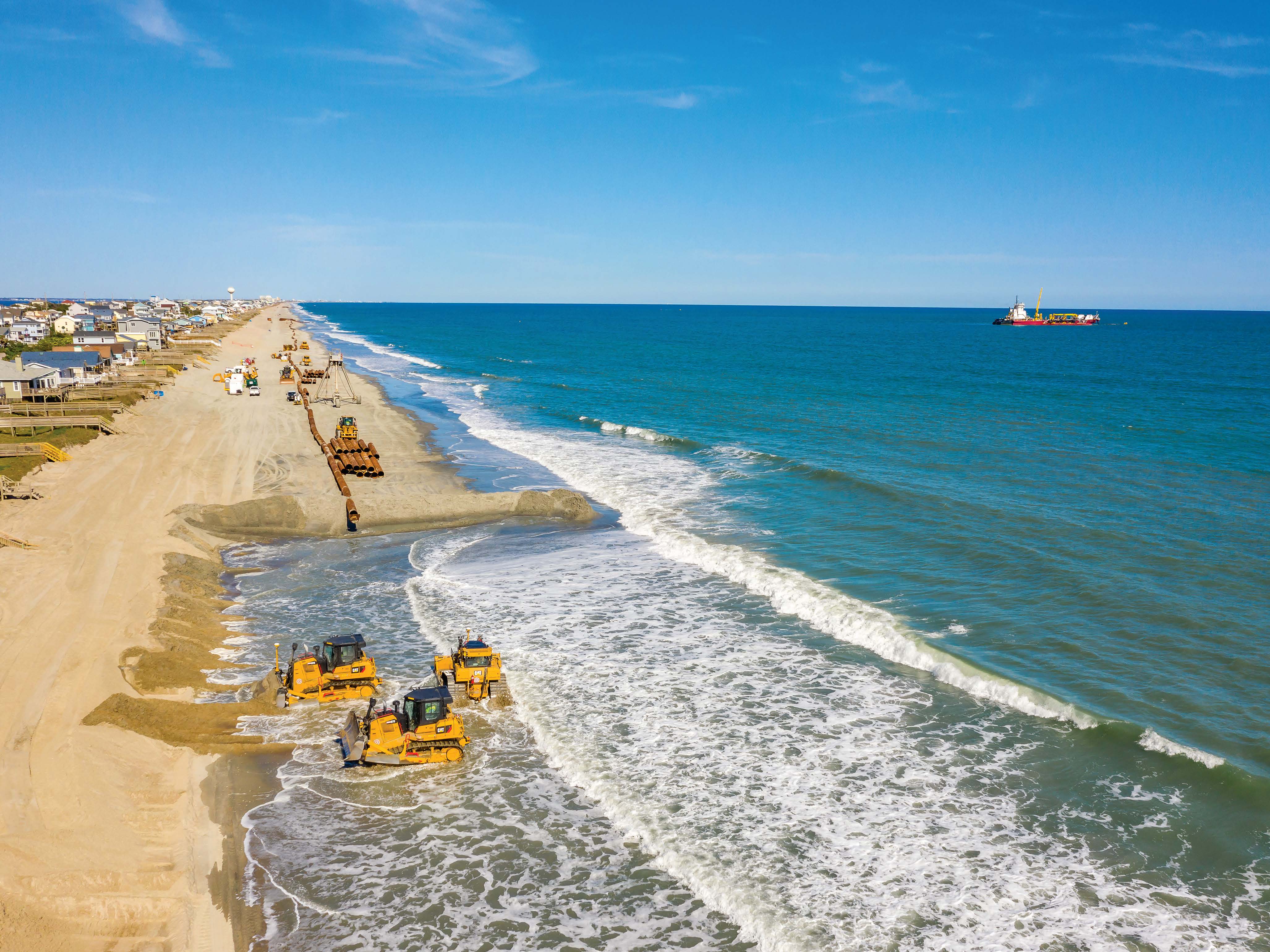 Help improve contracting and estimating with both the USACE and the industry 
Long term commitments, forecasted schedules, and stable funding levels help us all
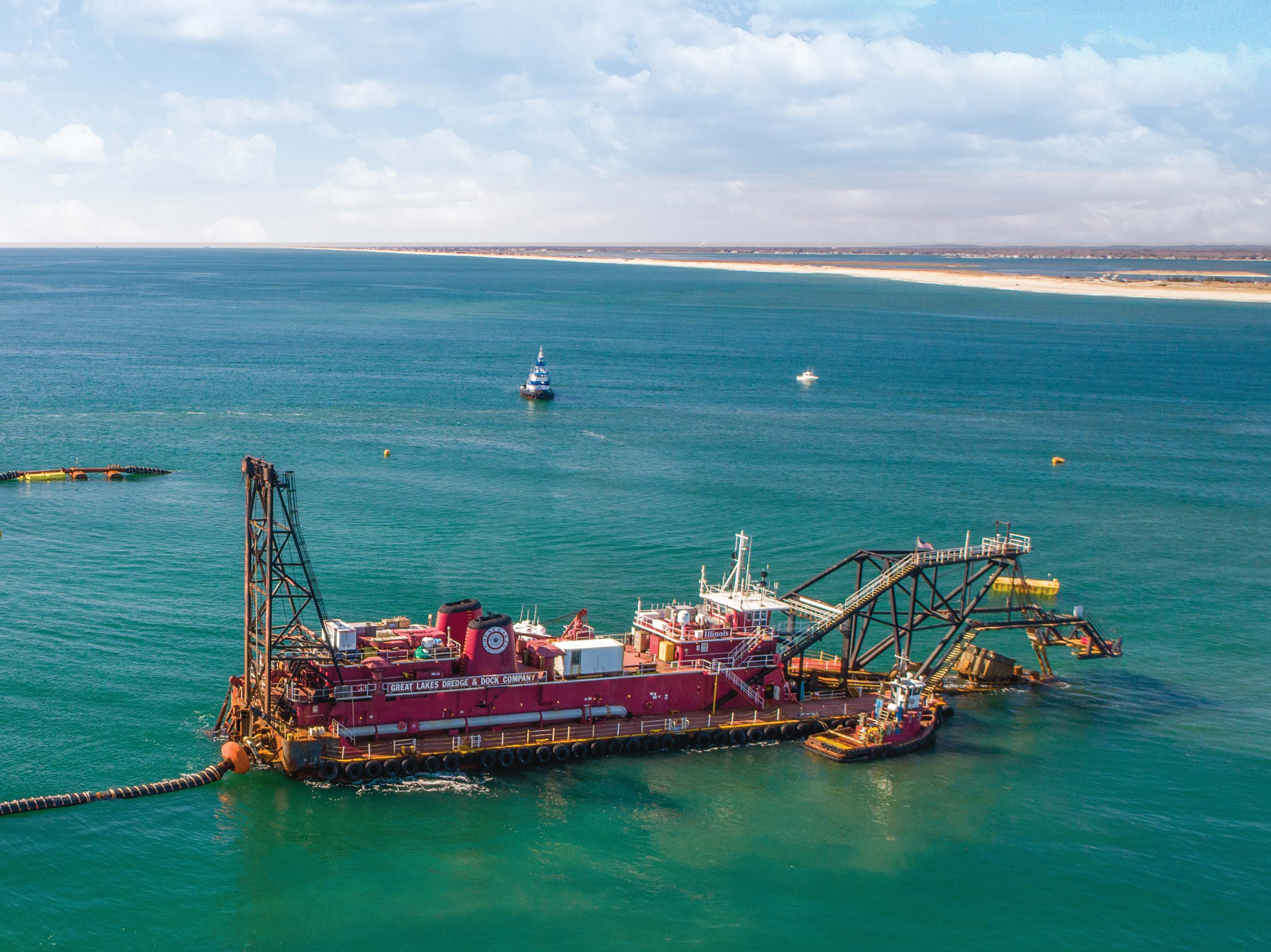 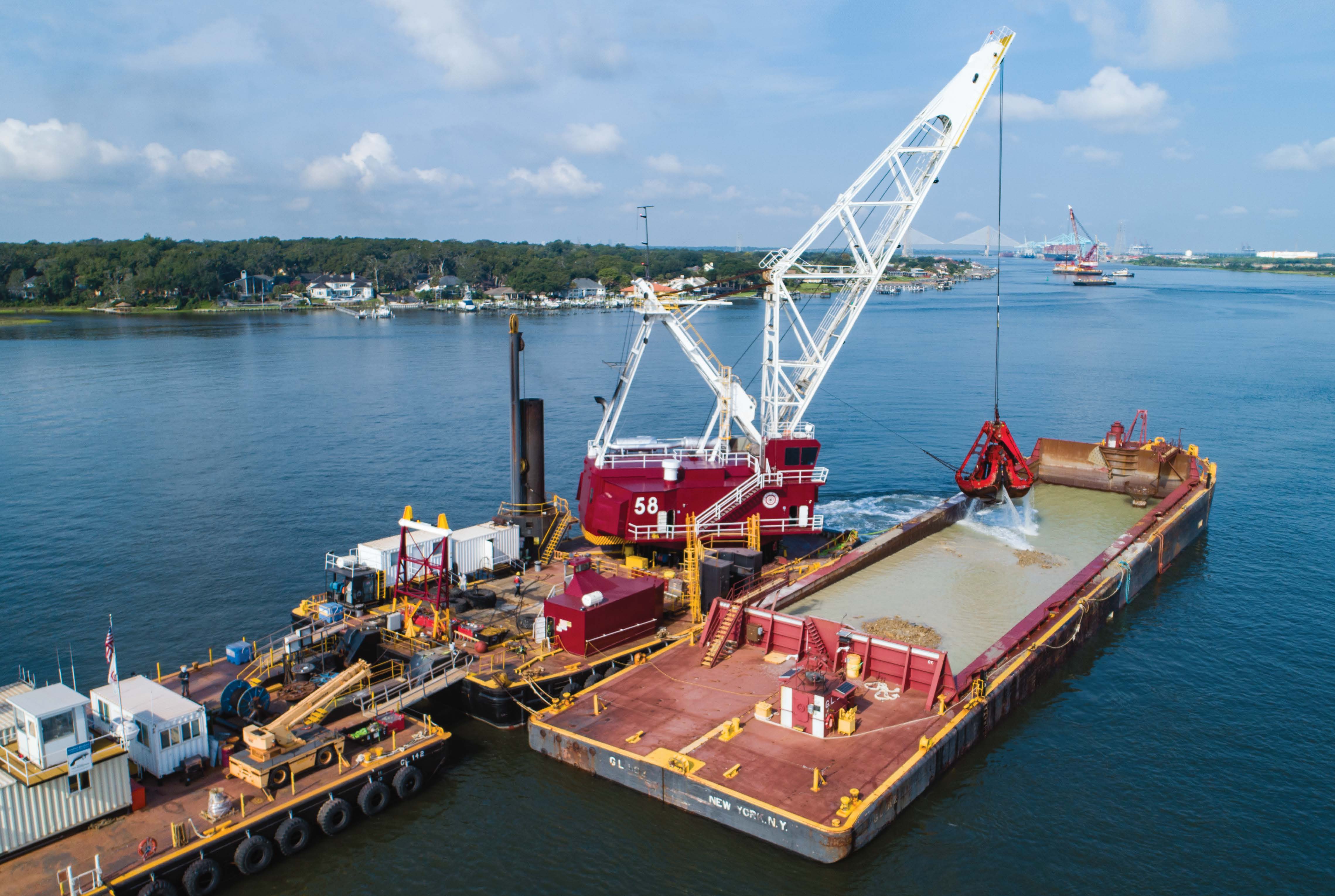 4
Commercial Fleet
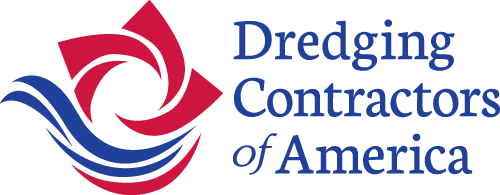 $2 Billion Invested Since 2018
Delivered
Two Large Hopper Dredges (Over 23,000 cy)
Three Large Cutter Suction Head Dredges (32”, 30”, 30”)
One Large Dump Scow (6,000 cy)
Under Construction
Three Large Hopper Dredges (Over 30,000 cy)
Two Cutter Suction Head Dredges (28”, 27”)
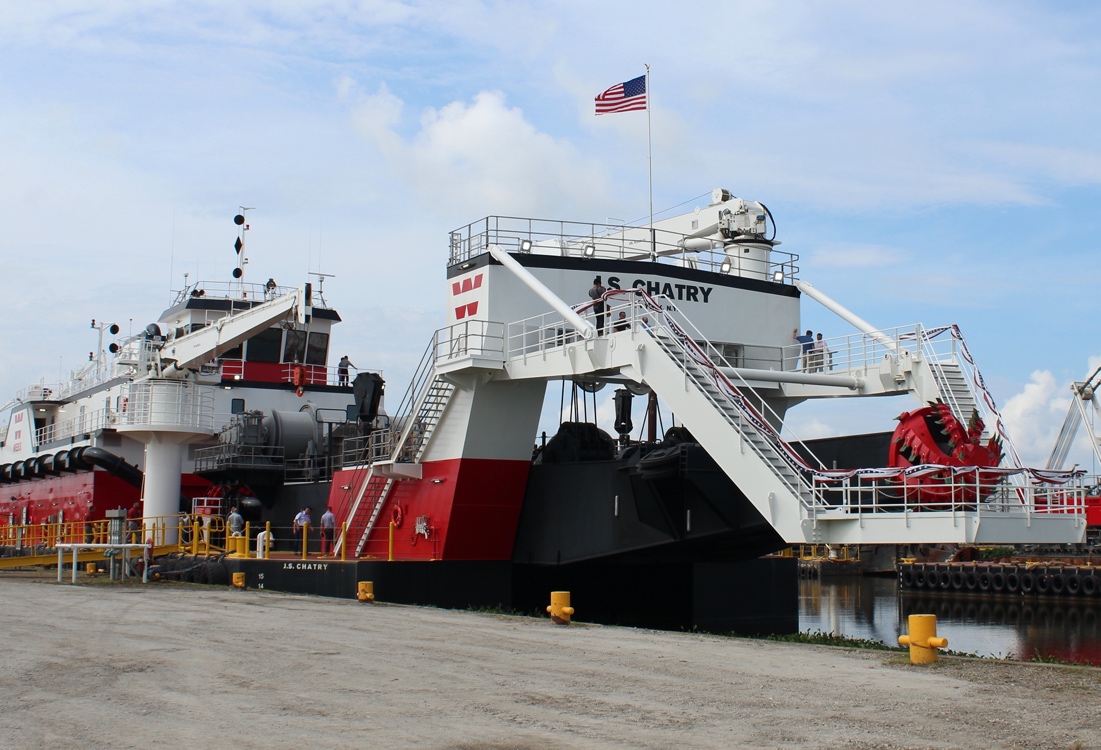 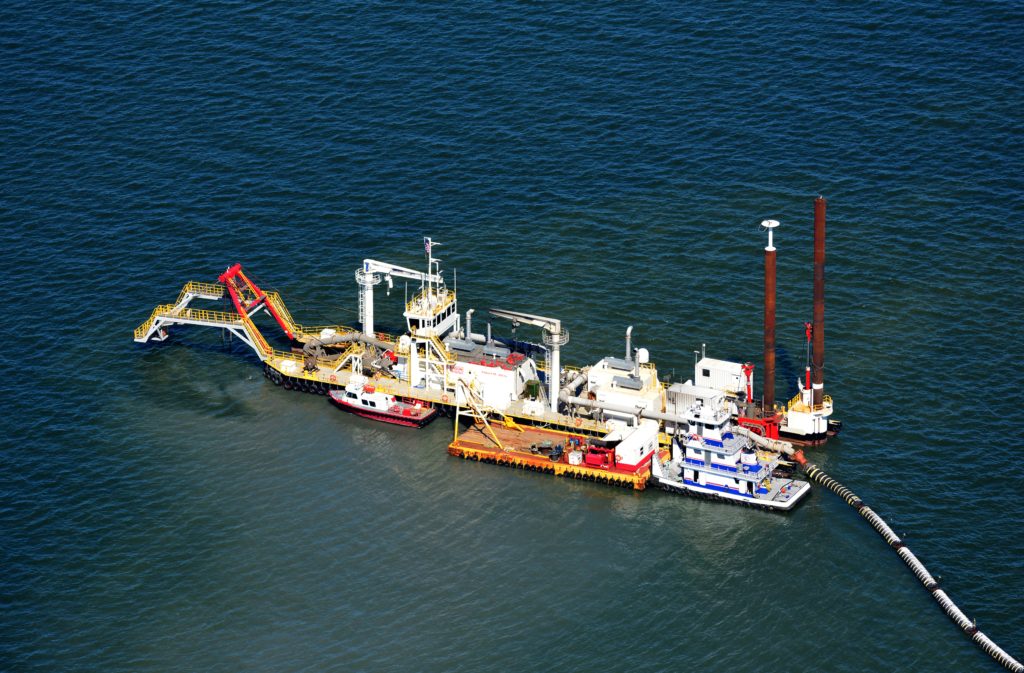 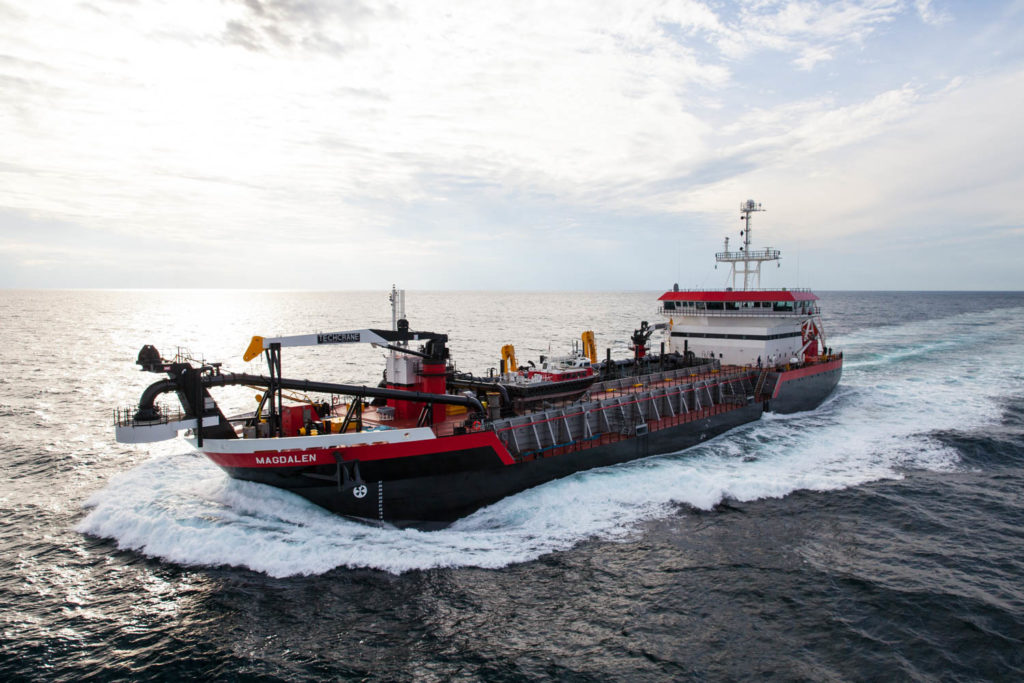 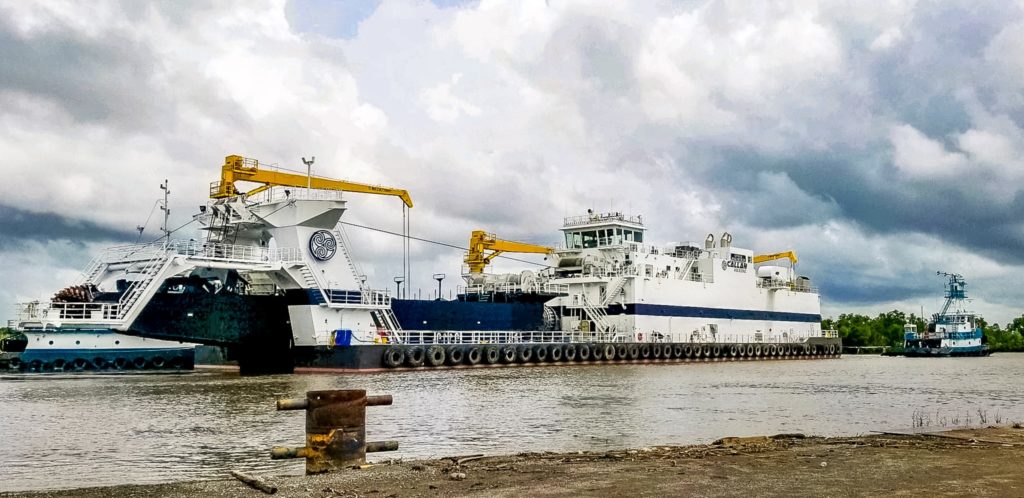 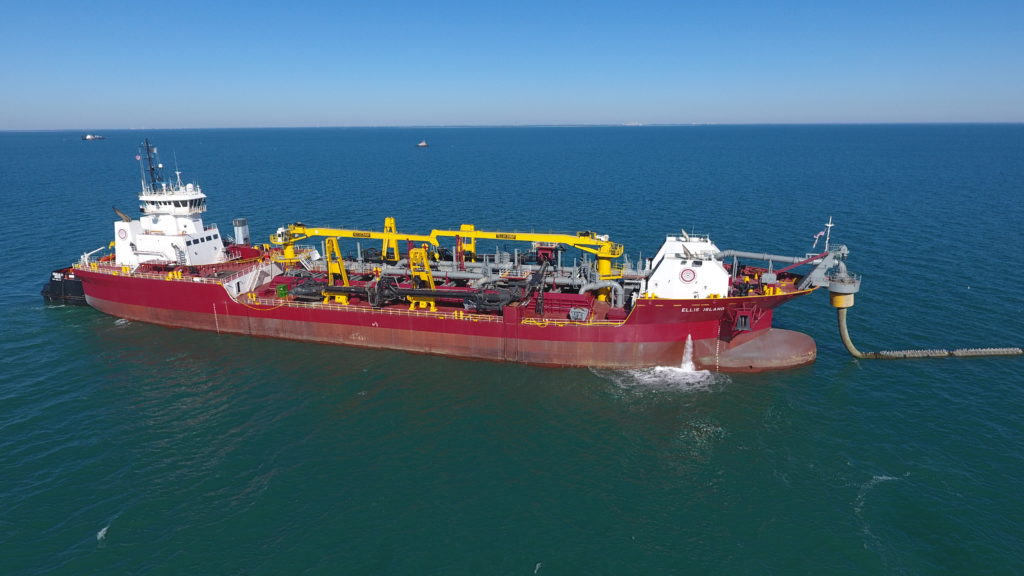 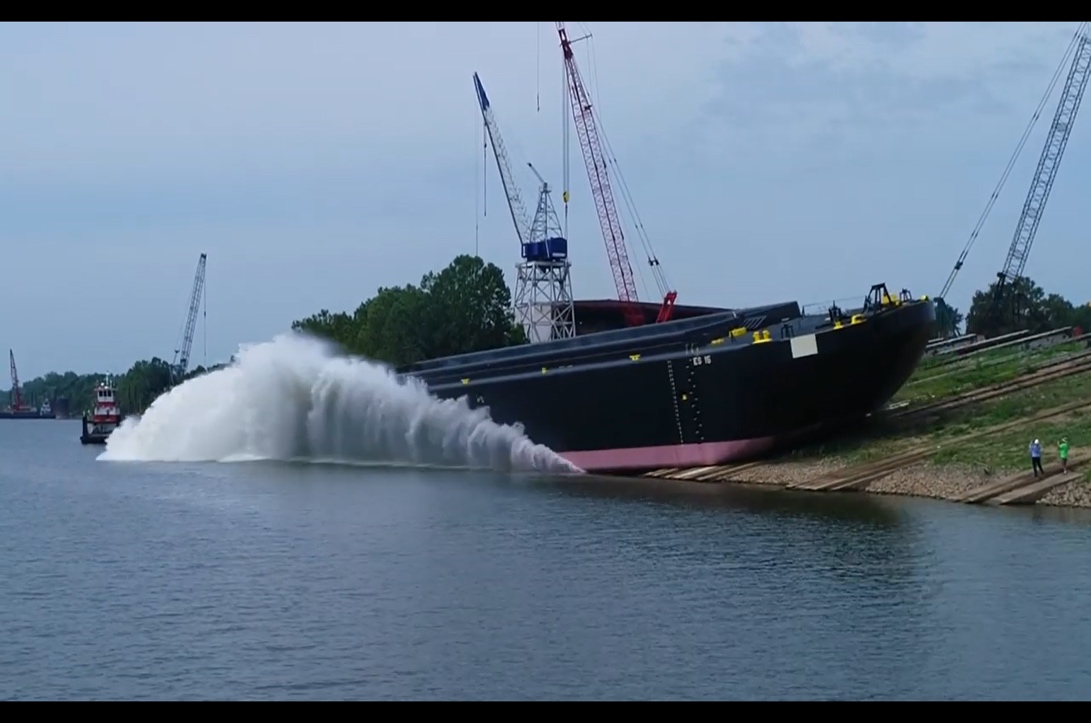 5
Commercial Fleet
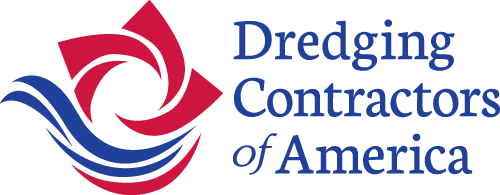 $2 Billion Invested Since 2018
Contract Pending
Three Large Hopper Dredges (Over 29,000 cy)
Development Phase
One Large Hopper Dredge (10,000 cy)
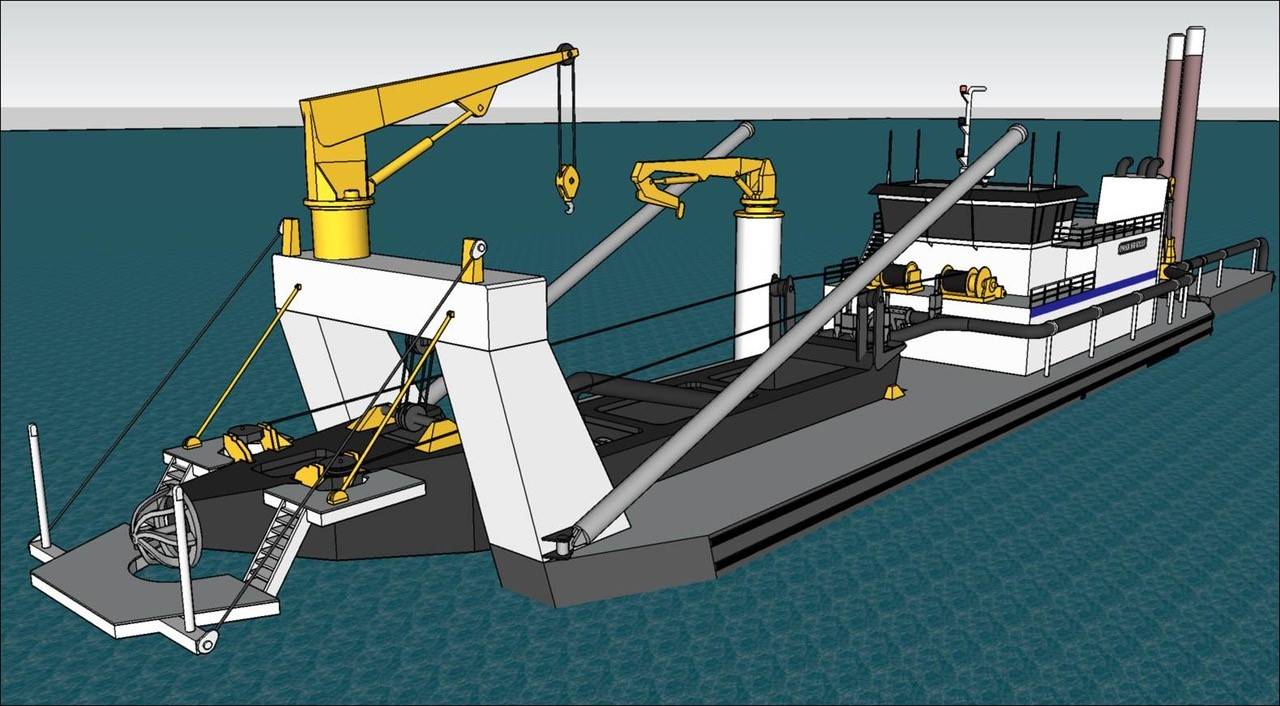 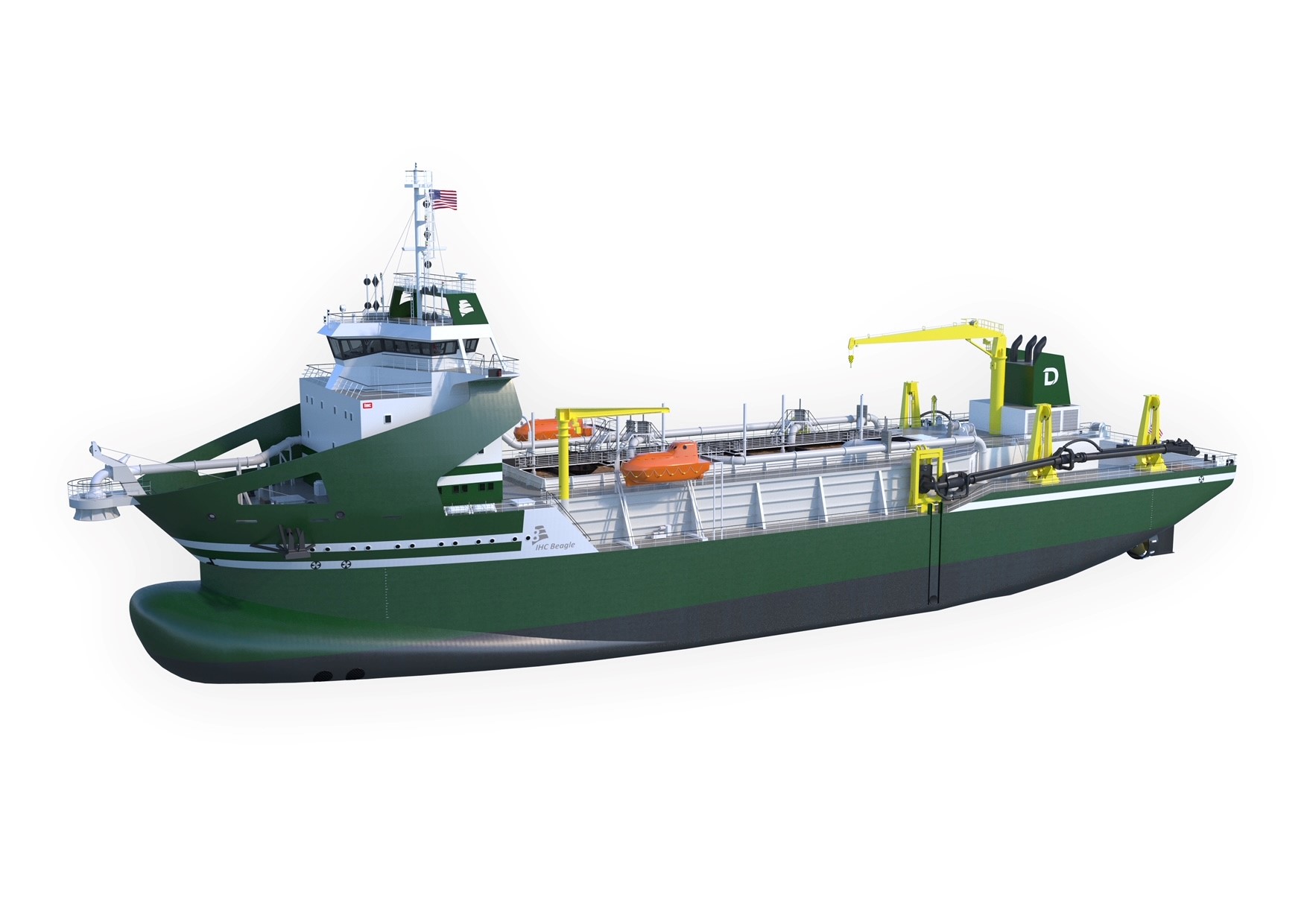 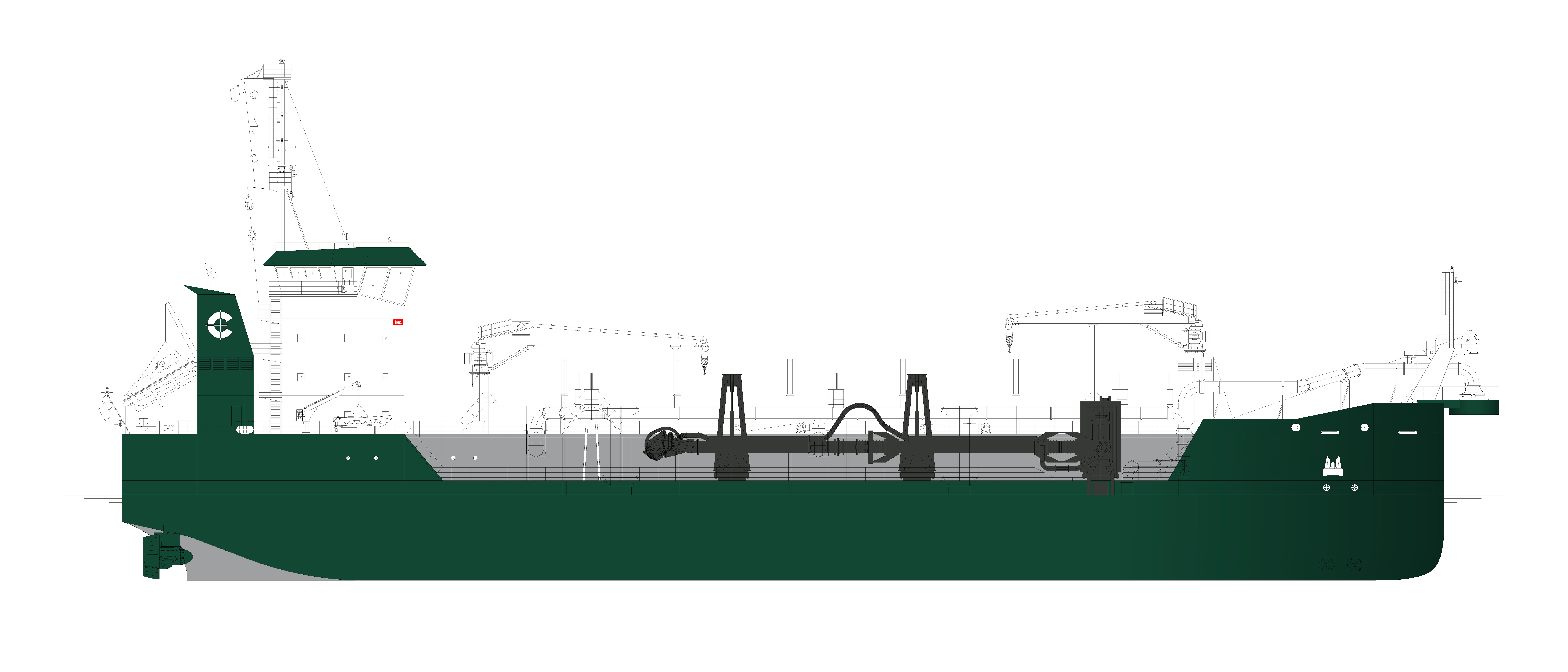 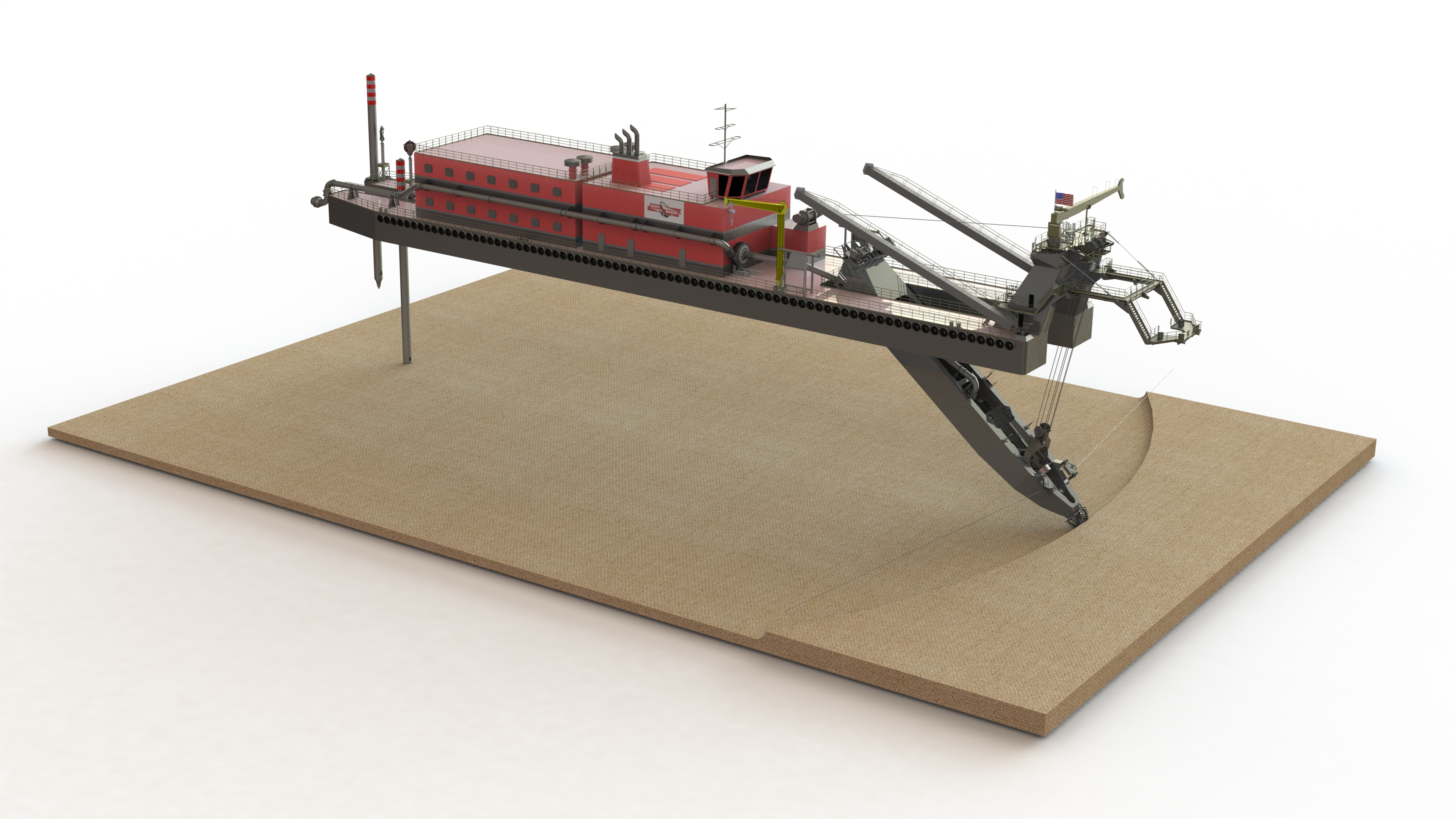 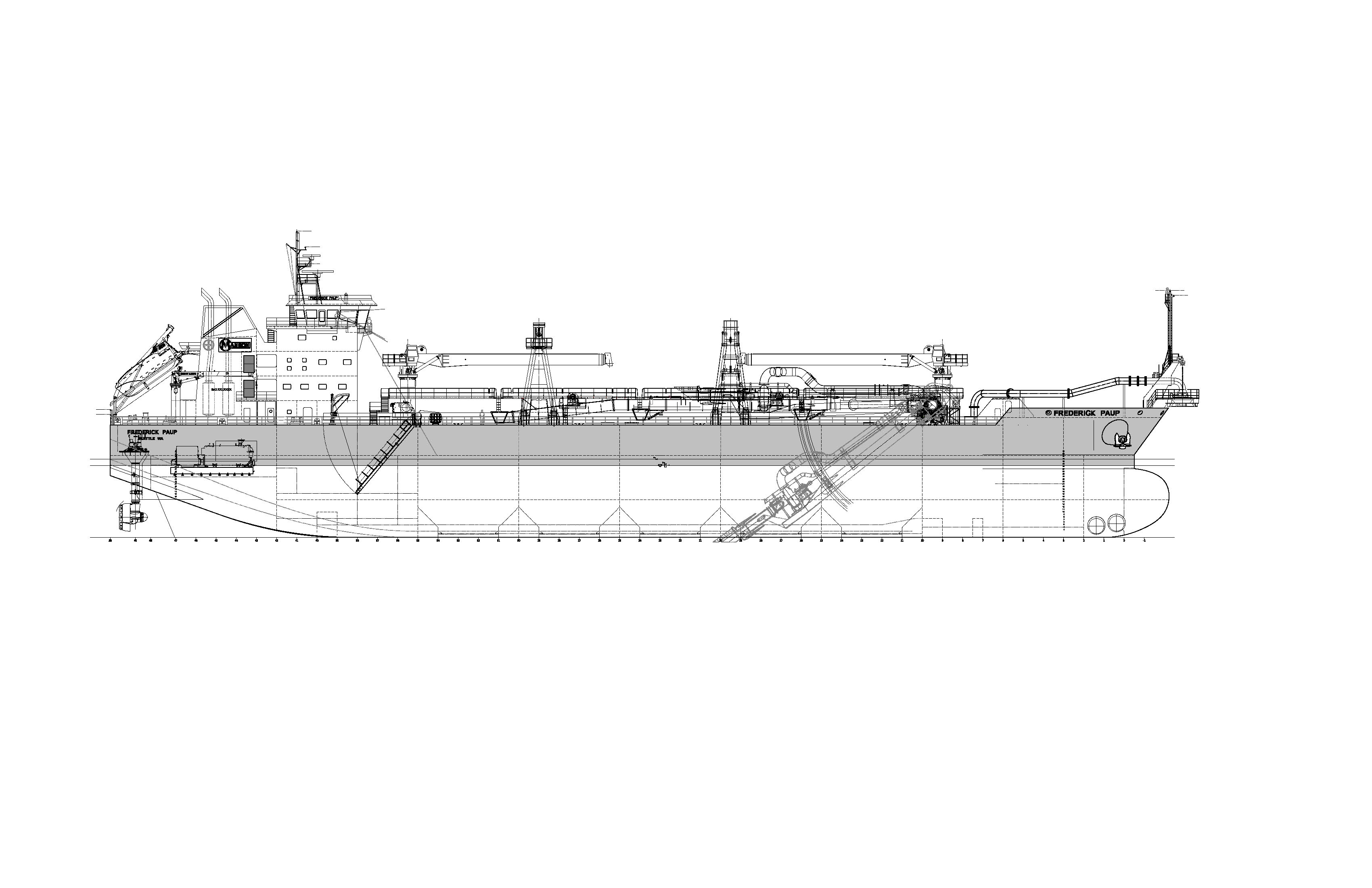 6
Thank You
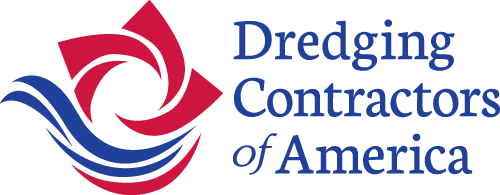 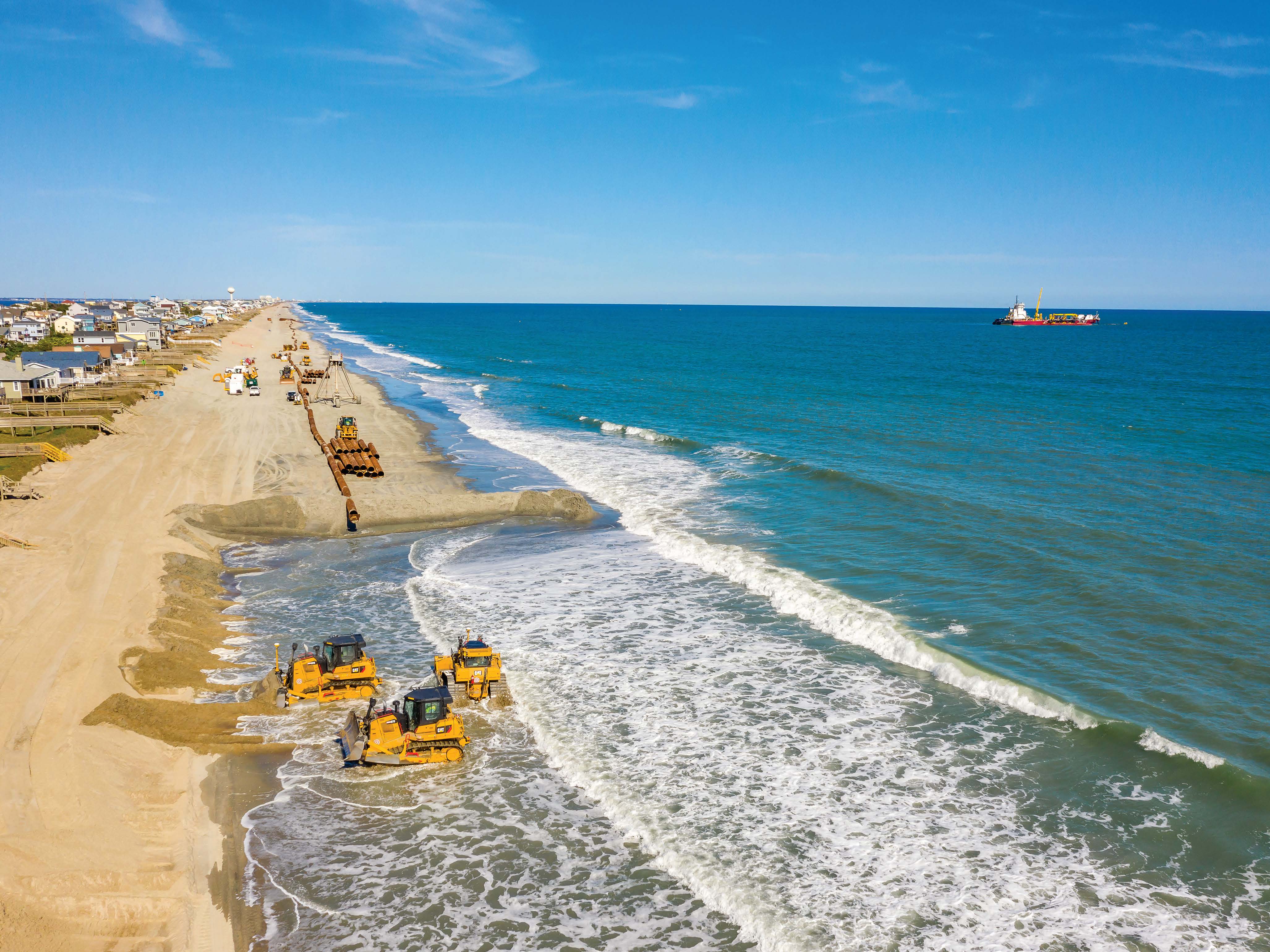 Questions?
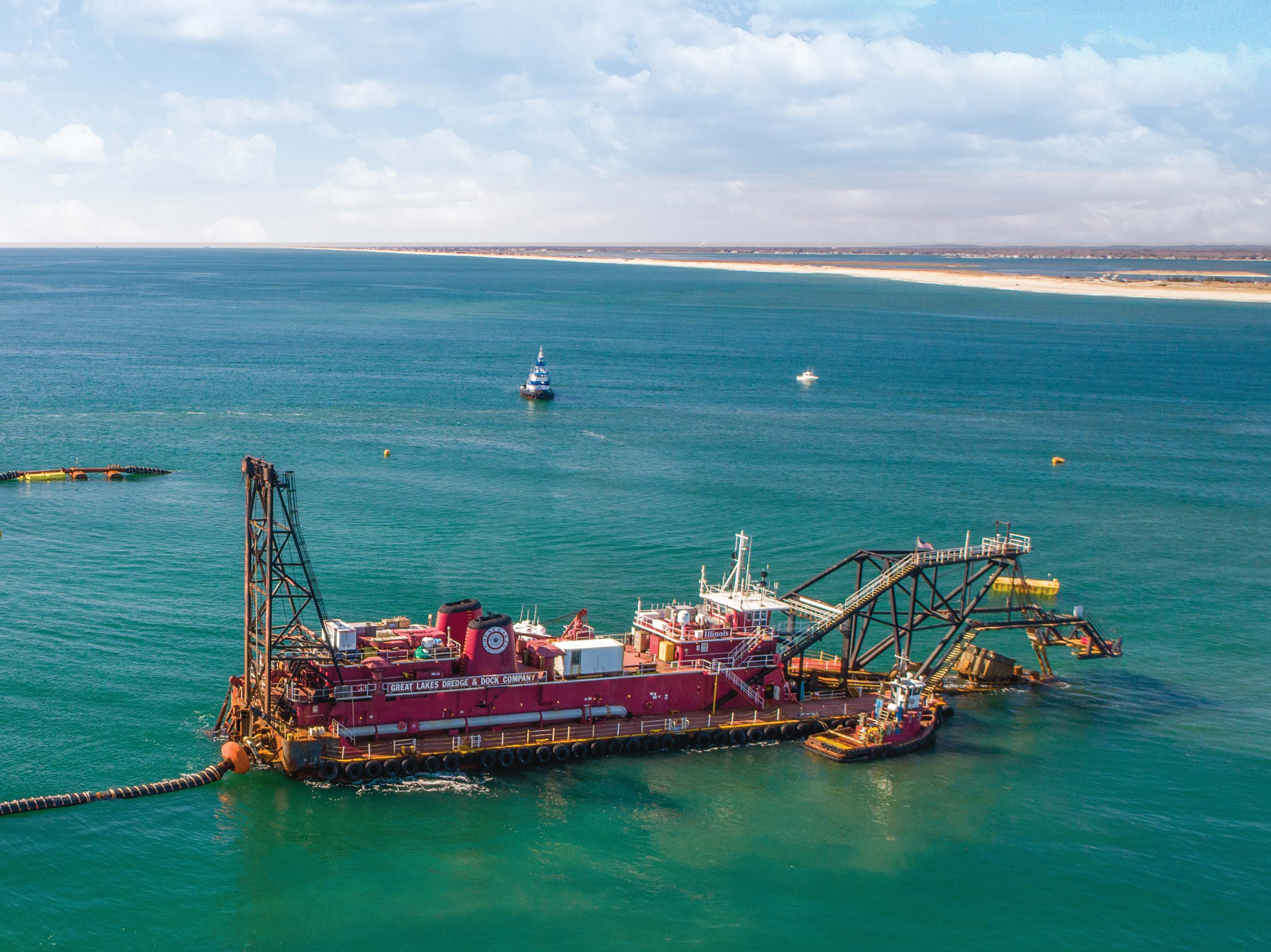 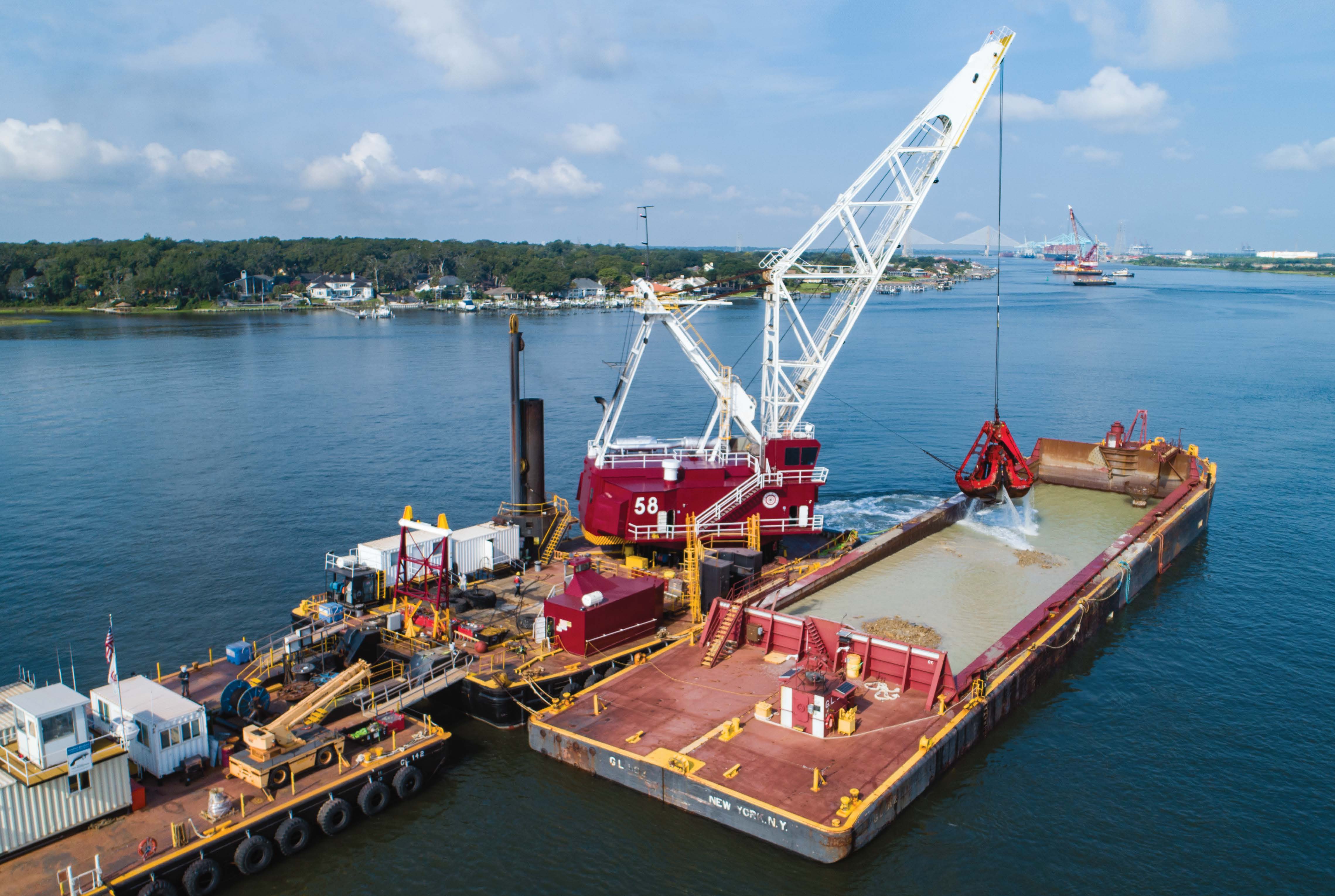 7